15th International Biennial Neuman Systems Model SymposiumPreventions: A Global Perspective
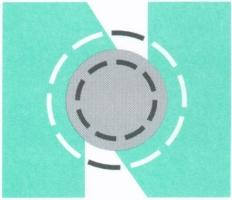 Philadelphia, Pennsylvania, USA
June 18-20, 2015
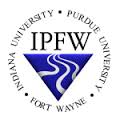 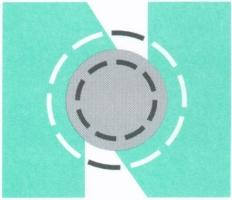 NSM Application: Coaching Students to Grasp and Use Abstract Concepts
Sarah Beckman, MSN, BS, RN
Associate Professor
NSM Trustee

In collaboration with:
Amy Barnes
Zoey Dressel
Mariah Feasel
Allissa Smith
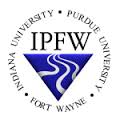 Acknowledgements
STUDENTS
	Whitney Beiswanger & Abigail Pfaff
ALUMNI
	Maria Wright & Heidi Buffenbarger (sp 2013)
	Nick Redding & Cortnie Jordan (fa 2014)
TEACHING TEAM
	Dawn Pla, BS, RN, Teaching Assistant
	Johnathan Liechty, MBA, BSN, RN, Limited Term Lecturer
	Jolene Nash, MS, BS, RN, Limited Term Lecturer
Objectives
Identify five strategies that apply Keller’s ARCS-V Model for Motivation to engage students in the exploration of theory-based approaches and application of abstract concepts in nursing activities.

Apply NSM concepts in a quality improvement project featuring primary preventions as interventions to target prioritized client stressors of a small group of nursing students (~8) and a pre licensure nursing student body (~400).

Invite participants to provide feedback on the efficacy of the NSM as a guiding framework for use by students and faculty to build relationships, community, and connectedness among nurses.
Coaching Students to Grasp and Use Abstract Concepts (Context)
Bachelor of Science Pre licensure students
400 level leadership course (5 credits)
3 credits didactic; hybrid delivery
2 credits -  90 hour clinical (over 13 wks)
Preceptorship Model
      Student/Preceptor/Professor
      Preceptors – clinical faculty (100, 200, 300)

(Ulrich, 2012; Keller, 2008; Weimer, 2013)
Abstract Concepts
(Whitehead, Weiss, & Tappen, 2010; Milstead & Furlong, 2006; Porter-O’Grady & Malloch, 2016; Neuman & Fawcett, 2011; Studer, Robinson & Cook, 2010; Weimer, 2013; Goleman, 1998; www.wordle.net
ARCS-V MODEL
Attention – learner perceives a gap in knowledge, curiosity aroused.
Relevance – knowledge is meaningfully related to her/his goals.
Confidence – self-efficacy - believe can be successful in learning task.
Satisfaction – Anticipation is followed by experience of satisfying outcomes.
Volition – self-regulatory strategies to protect intentions, competing goals can interfere with persistence.
(Keller, 2008)
Gap in knowledge
NSM applied to group of nurses (vs. patient)
Leadership theories 
Preceptorship with faculty in clinical setting
Arouse curiosity
Alumni students sharing
Stressors – hear, feel, see, taste, smell 

(Benner, Sutphen, Leonard, & Day, 2010; Keller, 2008; Knowles, 1990; Nilson, 2010; Weimer, 2013; Neuman & Fawcett, 2011)
What  5 strategies?#1 Attention
Need a Grabber
#2 Relevance
Make transparent how subject matter (NSM, leadership, etc) is connected to real world.
Make connection between acquiring and using knowledge and integrating the classroom with clinical practice
Reality-based – real world, real time

(Benner, Sutphen, Leonard, & Day, 2010; Keller, 2008; Knowles, 1990; Nilson, 2010; Weimer, 2013; Neuman & Fawcett, 2011)
So, how will this help me be a better nurse?
#3 Confidence
Realistic expectations, clear guidelines, assignments, rubrics
Apply NSM - nursing stud grp 
Reinforcement with +/- fdbk
Learner-controlled elements
Opportunities for increased learner independence

(Benner, Sutphen, Leonard, & Day, 2010; Keller, 2008; Knowles, 1990; Nilson, 2010; Weimer, 2013; Neuman & Fawcett, 2011)
I am “just” a student.
How can I lead and teach and make change?
#4 Satisfaction
Apply NSM!! 
 Build on prior learning
Apply leadership principles
Collaborative learning with peers
Include recognition
Timely feedback; scheduled visits with student/preceptor
Require reflection

(Benner, Sutphen, Leonard, & Day, 2010; Keller, 2008; Knowles, 1990; Nilson, 2010; Weimer, 2013; Neuman & Fawcett, 2011)
What can “I” do to make a difference?
#5 Volition
Critical teaching moments – faculty engaged and alert 
Provide human resources
Alumni, preceptors
Faculty time -email/text/ph/F2F
Reinforce when abstractions are interpreted and applied correctly.
Be enthusiastic, encouraging

(Benner, Sutphen, Leonard, & Day, 2010; Keller, 2008; Knowles, 1990; Nilson, 2010; Weimer, 2013; Neuman & Fawcett, 2011)
What will it take for me to stay on task?
Competing goals, distractions.
Coaching Students to Grasp and Use Abstract Concepts
Trust students, smart, want to give their best 
Freedom to be risk takers, room for error
Learner-centered
Partner student/faculty/preceptor
Listen to students
Mutual respect
Require Written Reflection EQ self assess, Journal Entries, QI Paper
Got Stress?
A Wellness Neuman Model Approach for Reducing Nursing Students’ Stressors: 
Building Upperclassmen and Underclassmen Relationships
http://prezi.com/9ivvooqhmeip/?utm_campaign=share&utm_medium=copy&rc=ex0share
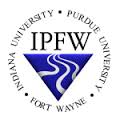 Got Stress? Contact us
Amy Barnes barnaj02@students.ipfw.edu
Whitney Beiswanger mastwg01@students.ipfw.edu
Zoey Dressel dreszl01@students.ipfw.edu
Mariah McMillen mcmima01@students.ipfw.edu
Abby Pfaff pfafal01@students.ipfw.edu
Allissa Smith smitam31@students.ipfw.edu

     Professor Sarah Beckman beckmans@ipfw.edu
References
Goleman, D. (1998). Emotional intelligence: Working with emotional intelligence. New York, NY: Bantam 	Books.
Keller, J. M. (2008).  First principles of motivation to learn and e3-learning.  Distance Education, 	29:2,175-185.
Knowles, M.  (1990). The adult learner: A neglected species.  Houston, TX: Gulf Publishing. 
Milstead, J., & Furlong, E. (2006).  Handbook of nursing leadership:  Creative skills for a culture of safety. 	Sudbury, MA:  Jones and Bartlett Publishers.
Morrison, J. (2008). The relationship between emotional intelligence competencies and preferred 	conflict-handling styles. Journal of Nursing Management, 16, 974-983.
Neuman, B., & Fawcett, J.  (2011). The Neuman Systems Model (5th ed.).  Upper Saddle River, NJ:  	Pearson.
Nilson, L. (2010). Teaching at its best:  A research-based resource for college instructors.  San Francisco, 	CA:  Jossey-Bass.
Porter-O’Grady, T., & Malloch, K. (2016). Leadership in nursing practice: Changing the landscape of 	health care (2nd ed.). Burlington, MA: Jones & Bartlett Learning.
Studer, Q., Robinson, B., & Cook, K. (2010). The HCAHPS handbook. Gulf Breeze, FL: Fire Starter 	Publishing.
Ulrich, B. T. (2012).  Mastering precepting: A nurse’s handbook for success.  Indianapolis, IN:  Sigma 	Theta Tau International. 
Weimer, M. (2013). Learner centered teaching: Five key changes to practice. Indianapolis, IN: Jossey-	Bass.
Whitehead, D., Weiss, S., & Tappen, R. (2010).  Essentials of nursing leadership and management. 	(5thed.). Philadelphia, PA:  F.A. Davis Company.